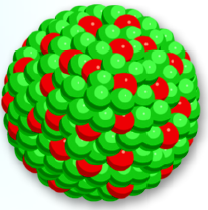 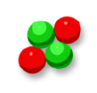 Atoms, Molecules and Ions
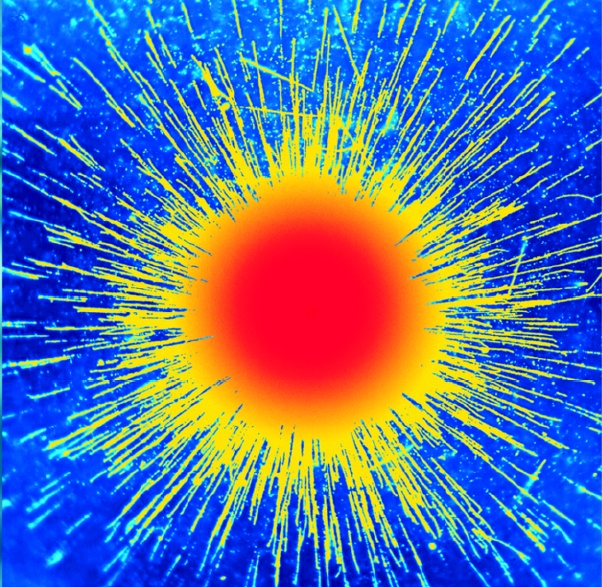 2
Copyright © The McGraw-Hill Companies, Inc.  Permission required for reproduction or display.
Atomic structure
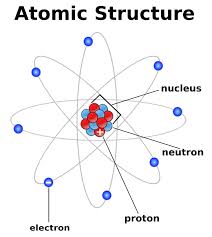 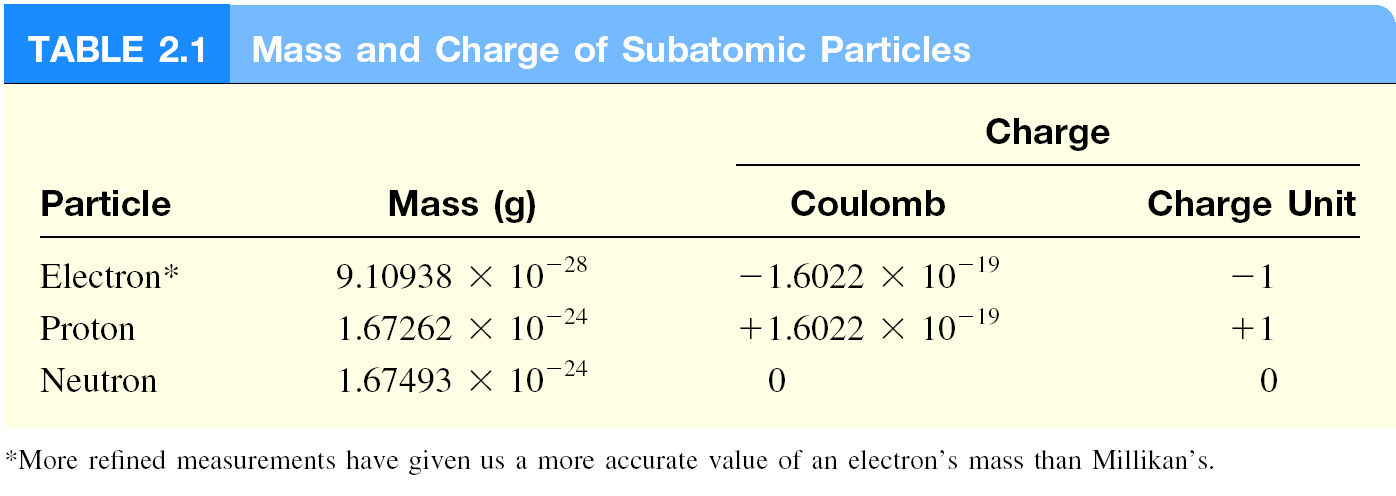 mass p ≈ mass n ≈ 1840 x mass e-
3
A
X
Mass Number
Element Symbol
Z
Atomic Number
1
2
3
H (D)
H (T)
H
1
1
1
235
238
U
U
92
92
Atomic number, Mass number and Isotopes
Atomic number (Z) = number of protons in nucleus
   Mass number (A) = number of protons + number of neutrons 
                                 =  atomic number (Z) + number of neutrons
Isotopes are atoms of the same element (X) with different numbers of neutrons in their nuclei
4
The Isotopes of Hydrogen
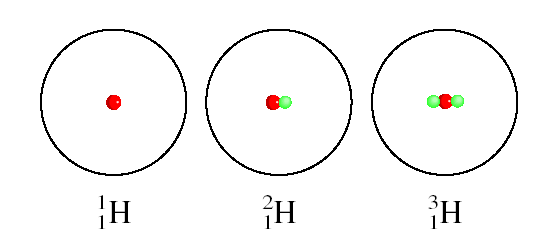 5
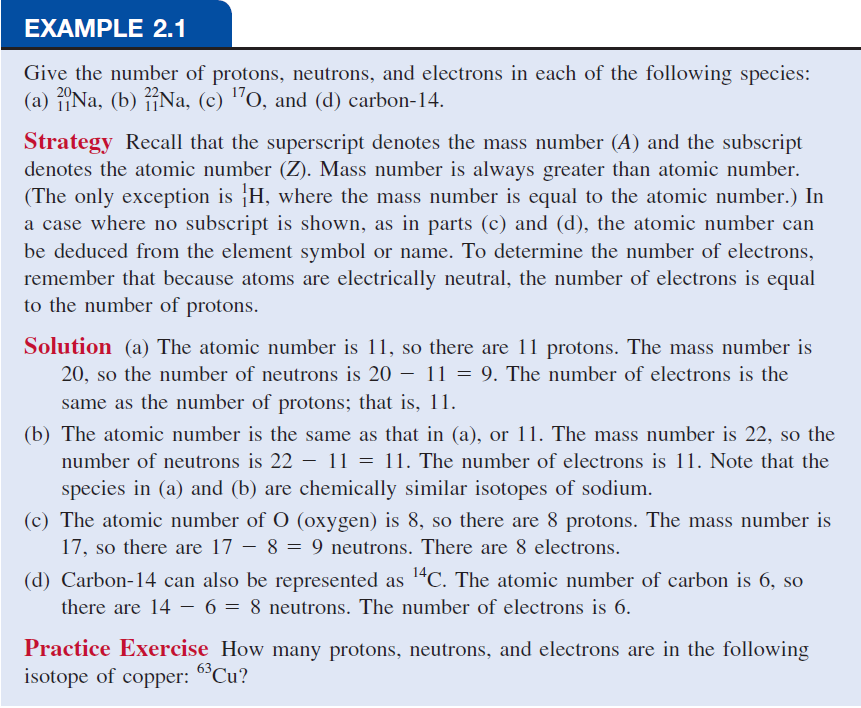 6
14
11
C
C
6
6
How many protons, neutrons, and electrons are in
How many protons, neutrons, and electrons are in
?
?
6 protons, 8 (14 - 6) neutrons, 6 electrons
6 protons, 5 (11 - 6) neutrons, 6 electrons
7
Noble Gas
Halogen
Alkali Earth Metal
Period
Alkali Metal
Group
The Modern Periodic Table
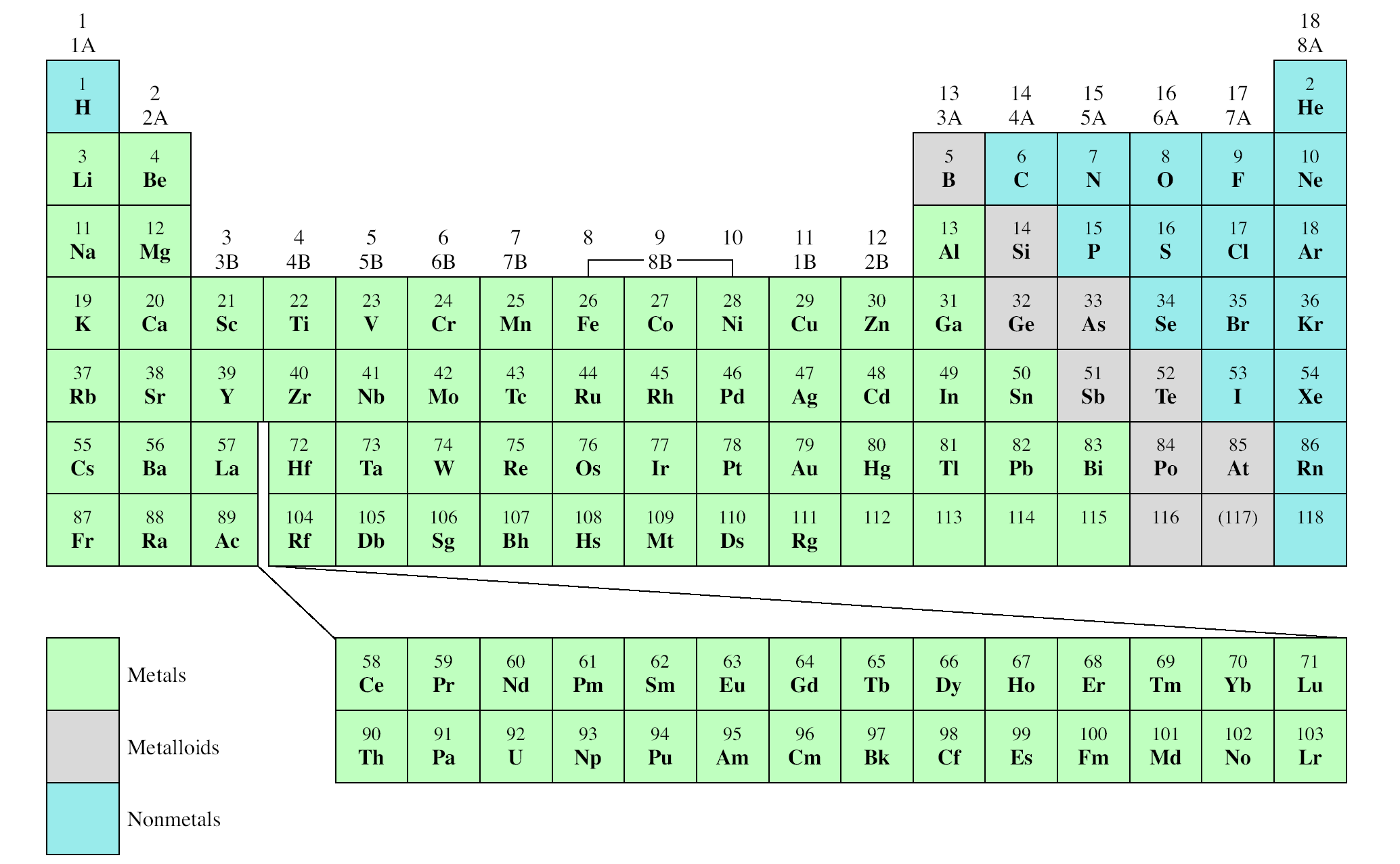 8
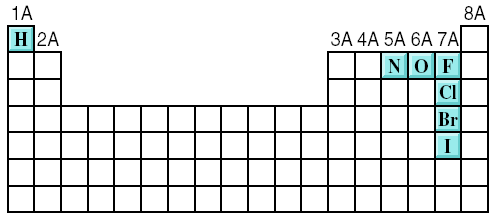 diatomic elements
A molecule is an aggregate of two or more atoms in a definite arrangement held together by chemical forces
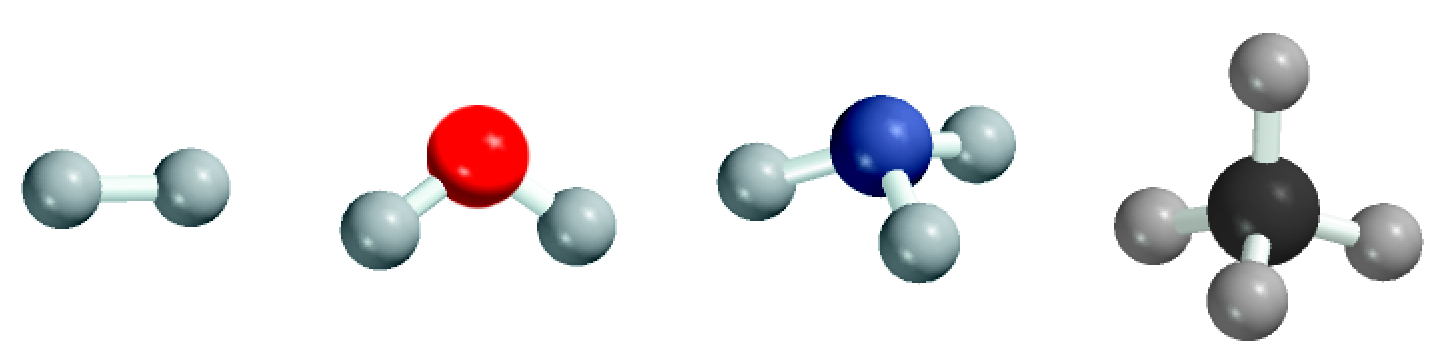 H2
H2O
NH3
CH4
A diatomic molecule contains only two atoms
H2, N2, O2, Br2, HCl, CO
A polyatomic molecule contains more than two atoms
O3, H2O, NH3, CH4
9
11 protons
11 electrons
11 protons
10 electrons
Na+
Na
17 protons
18 electrons
17 protons
17 electrons
Cl-
Cl
An ion is an atom, or group of atoms, that has a net positive or negative charge.
cation – ion with a positive charge
	If a neutral atom loses one or more electrons
	it becomes a cation.
anion – ion with a negative charge
	If a neutral atom gains one or more electrons
	it becomes an anion.
10
A  monatomic ion contains only one atom
Na+, Cl-, Ca2+, O2-, Al3+, N3-
A polyatomic ion contains more than one atom
OH-, CN-, NH4+, NO3-
11
Common Ions Shown on the Periodic Table
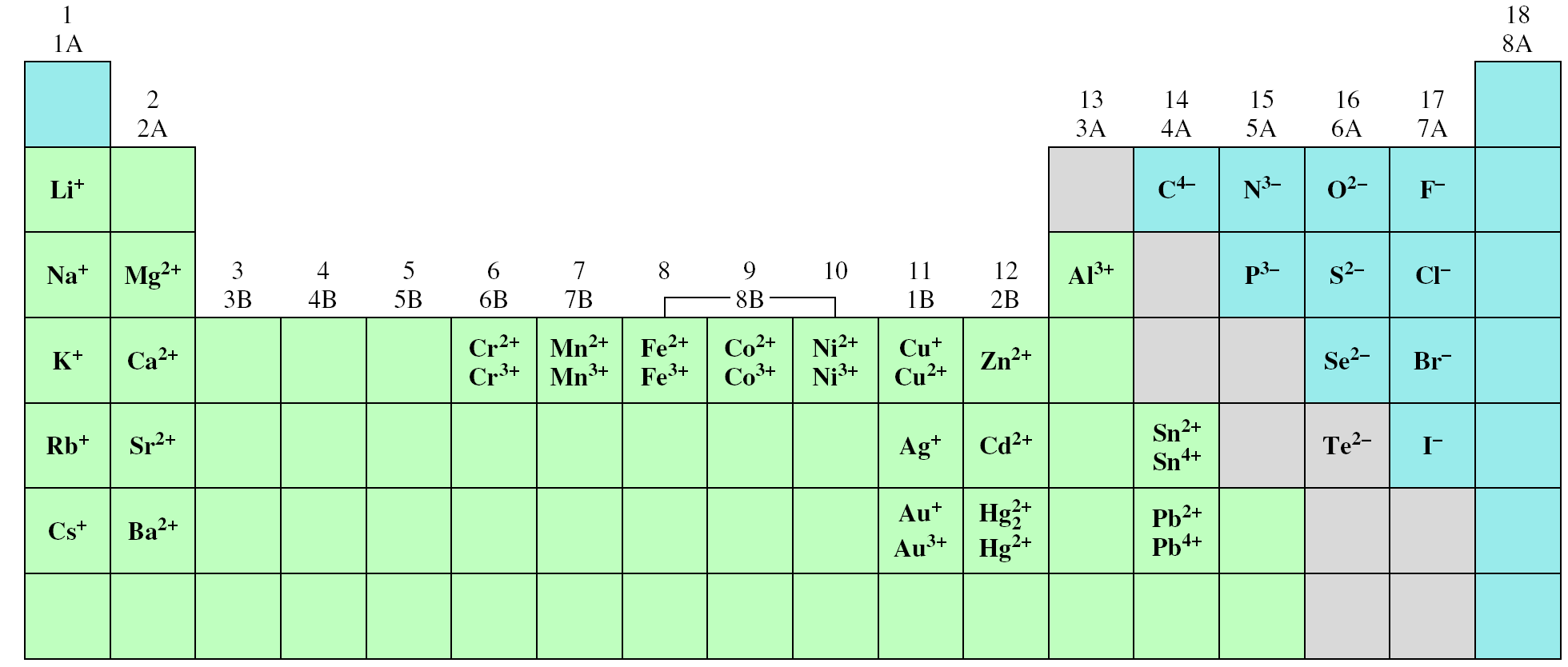 12
How many protons and electrons are in              ?
78
2-
How many protons and electrons are in            ?
Se
34
27
3+
Al
13
13 protons, 10 (13 – 3) electrons
34 protons, 36 (34 + 2) electrons
13
molecular
empirical
H2O
A molecular formula shows the exact number of atoms of each element in the smallest unit of a substance
An empirical formula shows the simplest 
whole-number ratio of the atoms in a substance
H2O
CH2O
C6H12O6
O3
O
N2H4
NH2
14
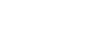 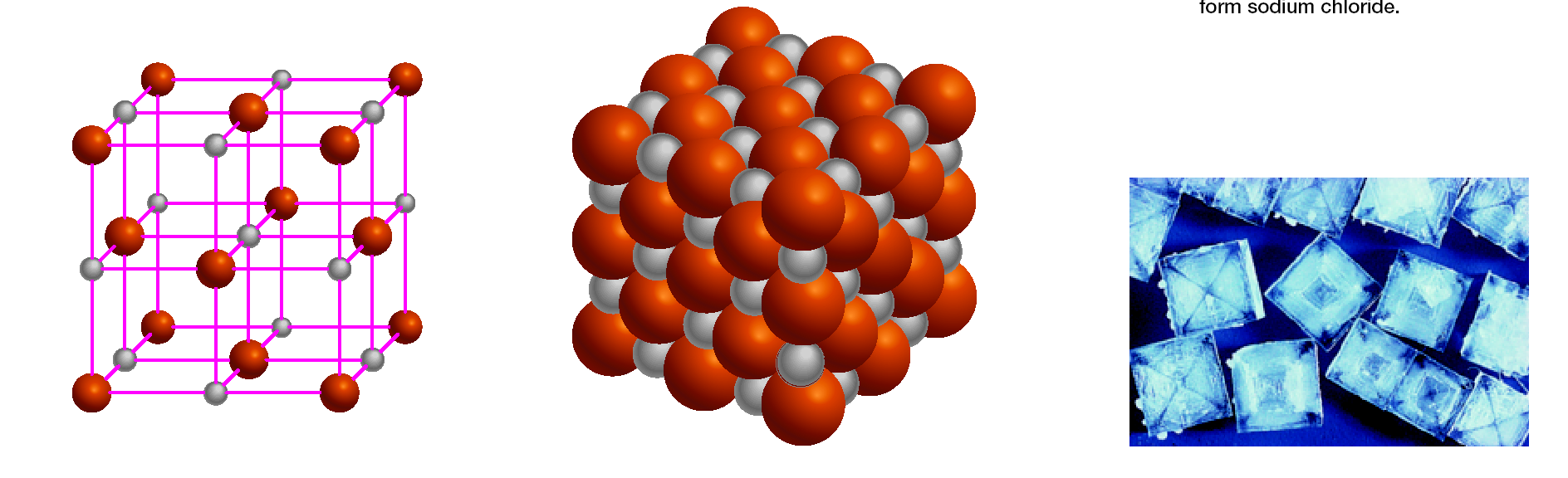 ionic compounds consist of a combination of cations and an anions
  The formula is usually the same as the empirical formula
  The sum of the charges on the cation(s) and anion(s) in each formula unit must equal zero
The ionic compound NaCl
15
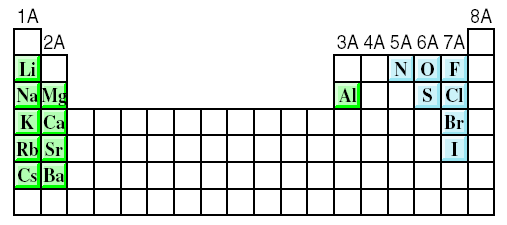 The most reactive metals (green) and the most reactive nonmetals (blue) combine to form ionic compounds.
16
Chemical Nomenclature
Ionic Compounds
Often a metal + nonmetal
Anion (nonmetal), add “ide” to element name
barium chloride
BaCl2
potassium oxide
K2O
magnesium hydroxide
Mg(OH)2
potassium nitrate
KNO3
17
Transition metal ionic compounds
indicate charge on metal with Roman numerals
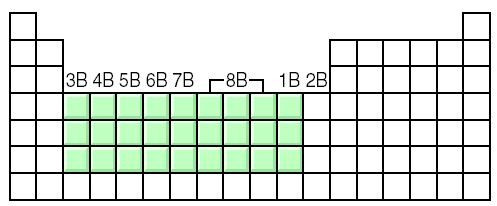 FeCl2
2 Cl-  -2 so Fe is +2
iron(II) chloride
FeCl3
3 Cl-  -3 so Fe is +3
iron(III) chloride
Cr2S3
3 S-2 -6 so Cr is +3 (6/2)
chromium(III) sulfide
18
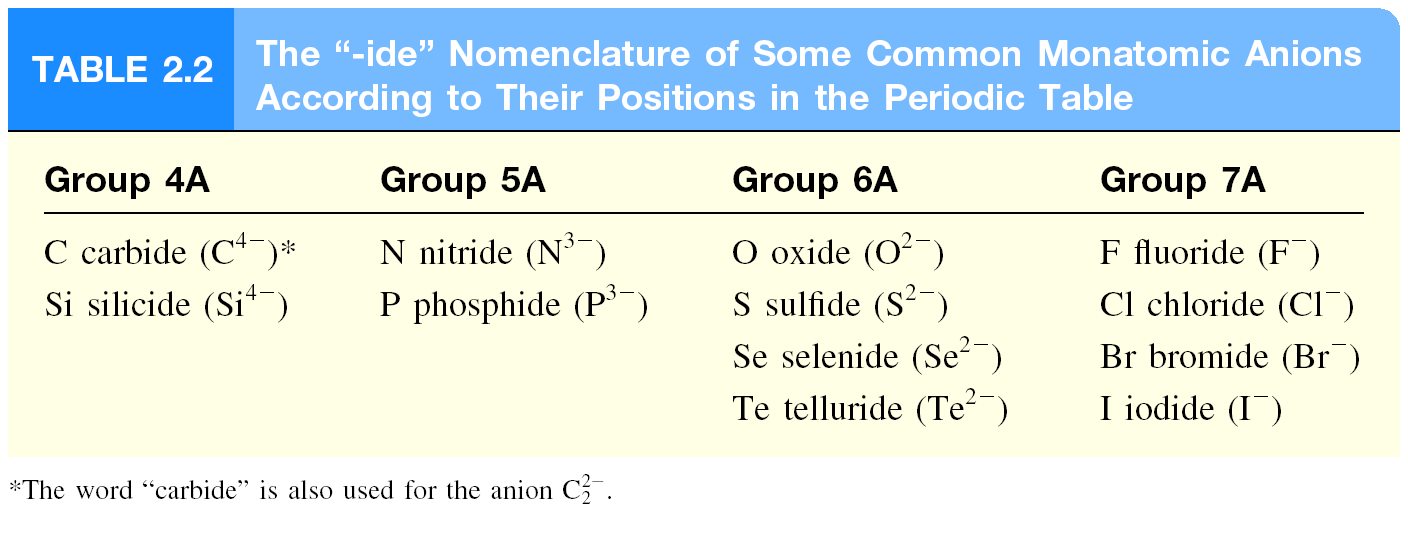 19
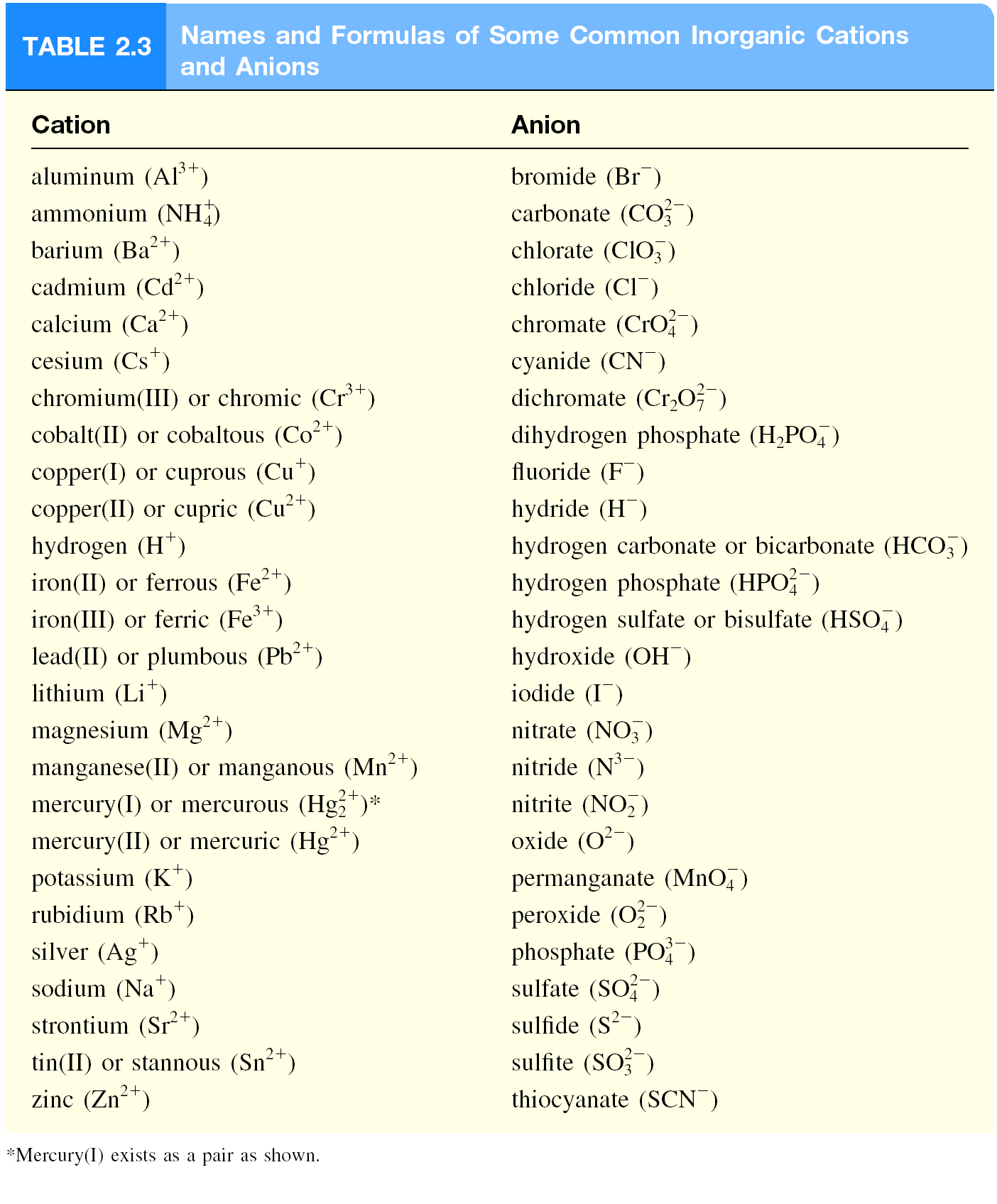 20
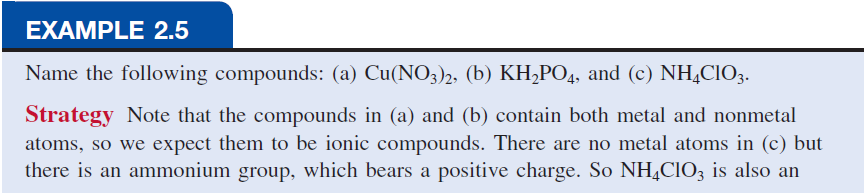 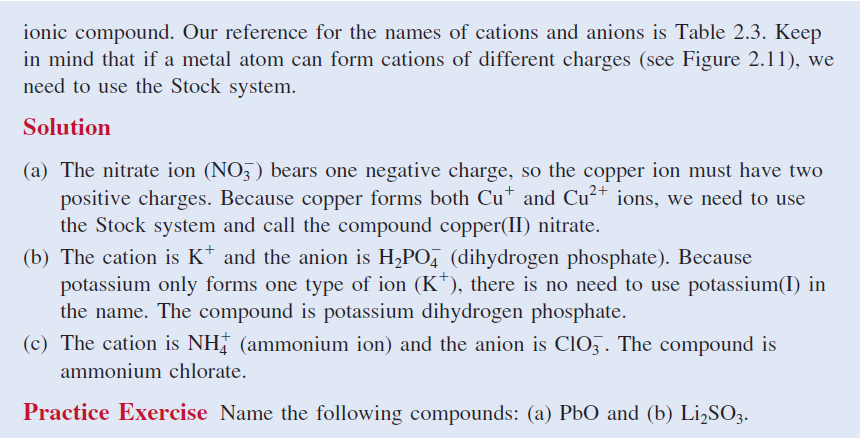 21
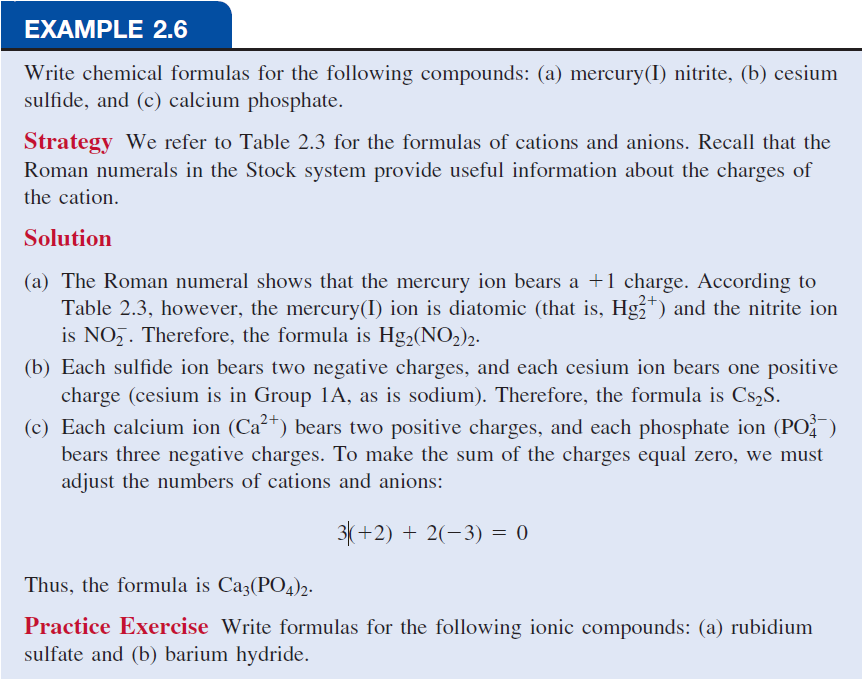 22
Molecular compounds
Nonmetals or nonmetals + metalloids
Common names
H2O, NH3, CH4, 
Element furthest to the left in a period and closest to the bottom of a group on periodic table is placed first in formula
If more than one compound can be formed from the same elements, use prefixes to indicate number of each kind of atom
Last element name ends in ide
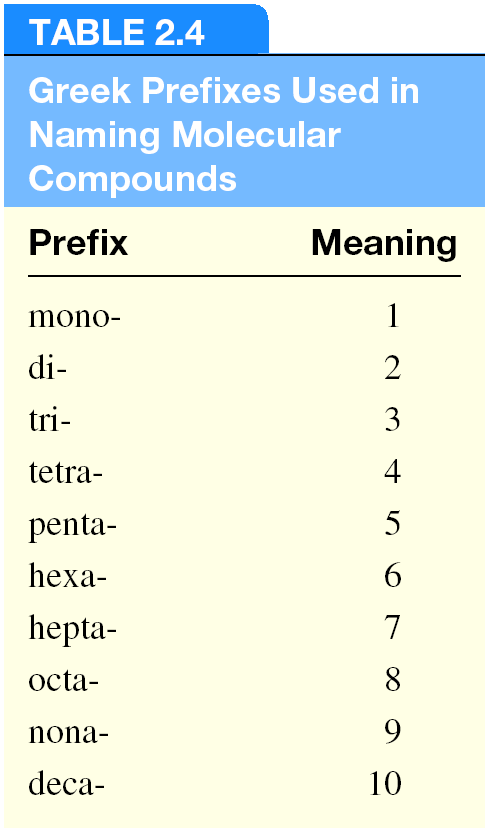 23
Molecular Compounds
HI
hydrogen iodide
NF3
nitrogen trifluoride
SO2
sulfur dioxide
N2Cl4
dinitrogen tetrachloride
NO2
nitrogen dioxide
N2O
dinitrogen monoxide
24
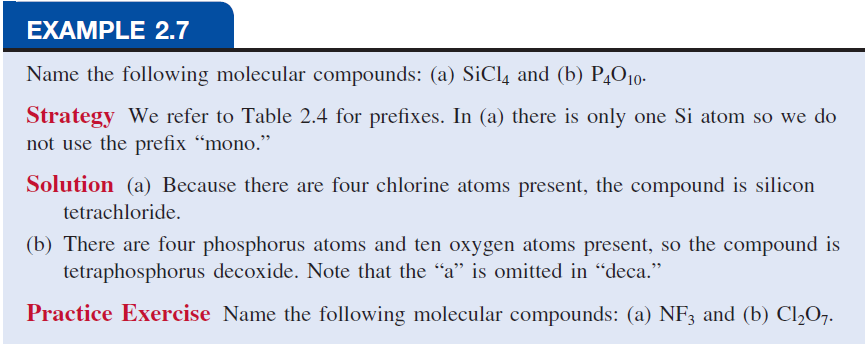 25
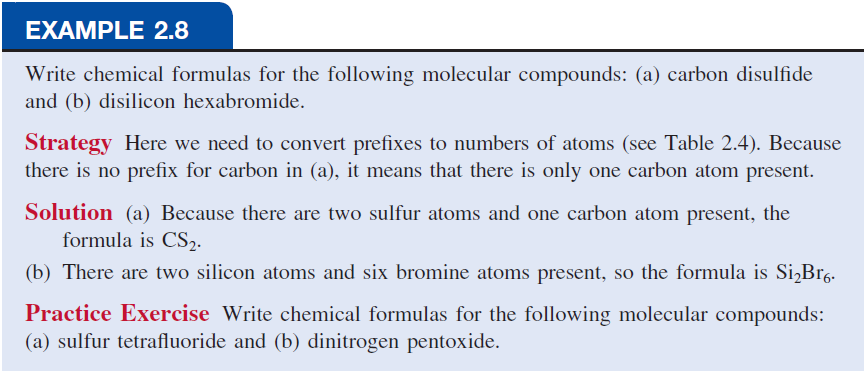 26
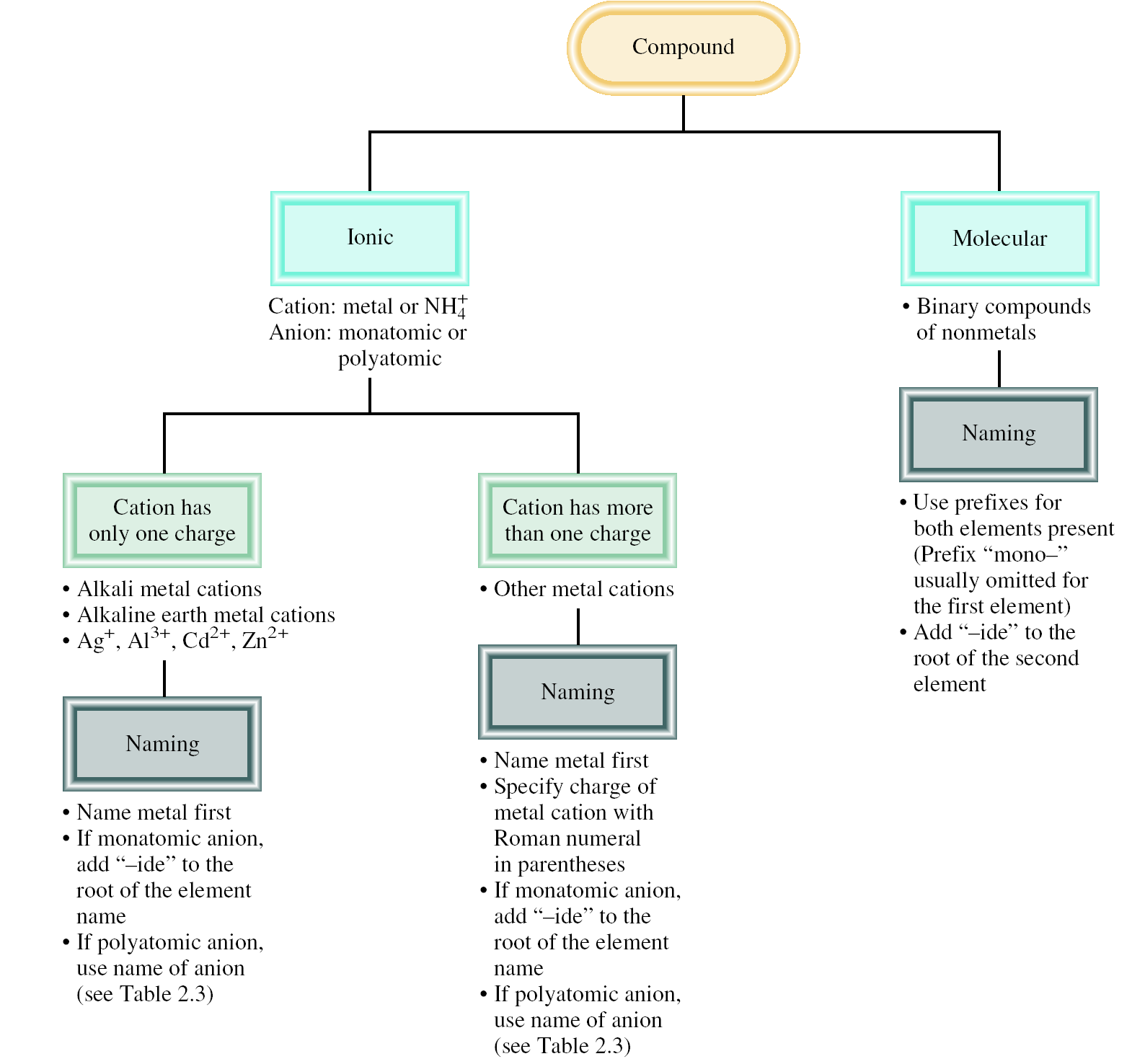 27
An acid can be defined as a substance that yields 
hydrogen ions (H+) when dissolved in water.
For example:  HCl gas and HCl in water

Pure substance, hydrogen chloride



Dissolved in water (H3O+ and Cl−), 
  hydrochloric acid
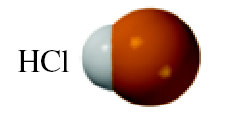 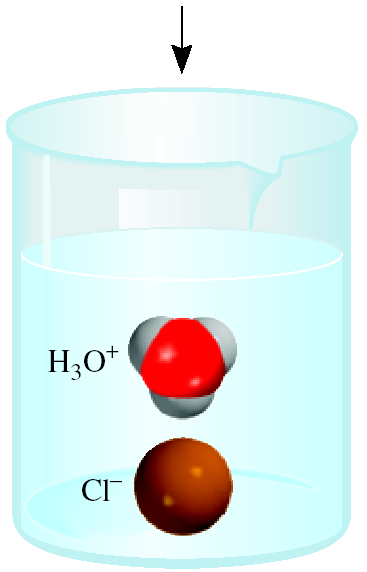 28
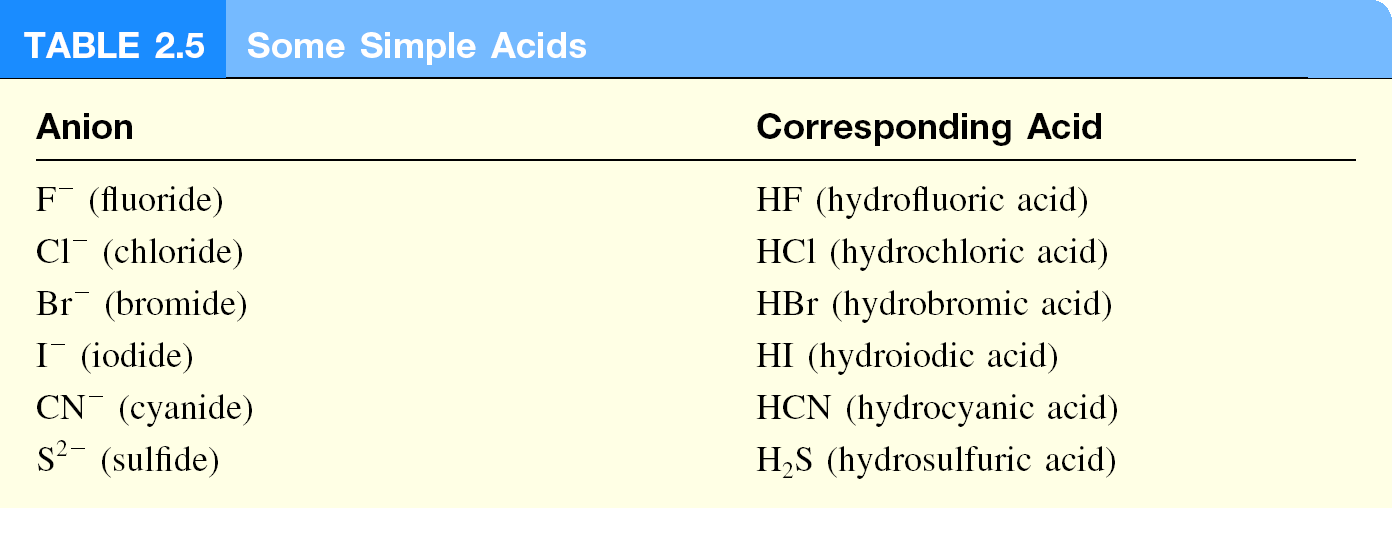 29
nitric acid
HNO3
carbonic acid
H2CO3
H3PO4
phosphoric acid
An oxoacid is an acid that contains hydrogen, oxygen, and another element.
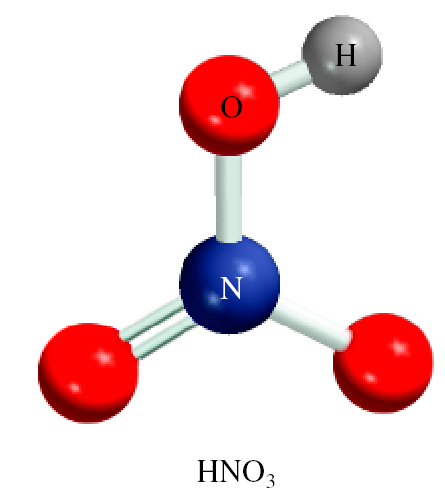 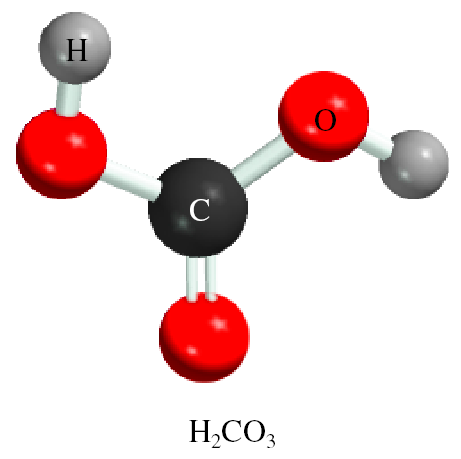 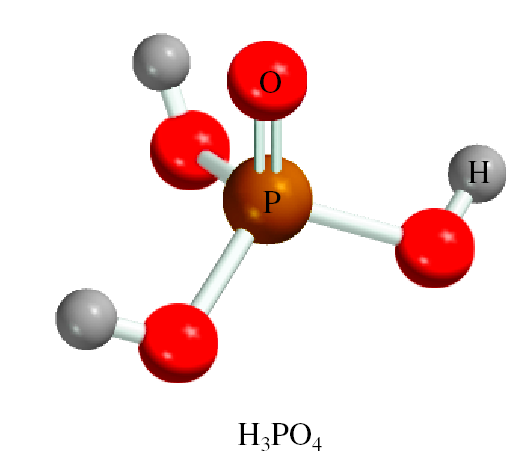 30
Naming Oxoacids and Oxoanions
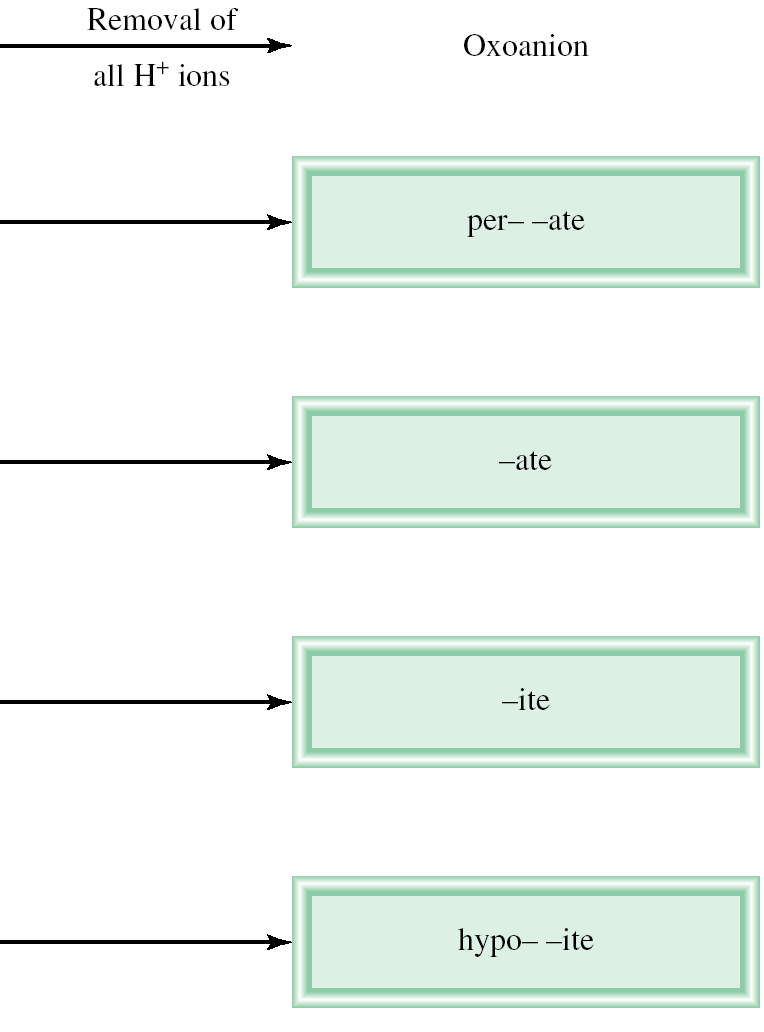 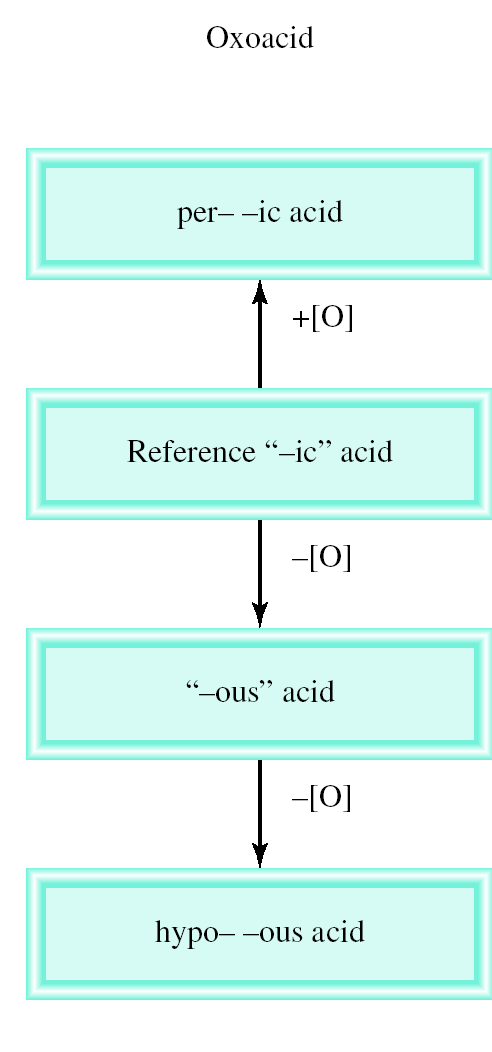 31
The rules for naming oxoanions, anions of 
oxoacids, are as follows:
1. When all the H ions are removed from the    “-ic” acid, the anion’s name ends with “-ate.” 
2. When all the H ions are removed from the    “-ous” acid, the anion’s name ends with “-ite.”
3. The names of anions in which one or more but not all the hydrogen ions have been removed must indicate the number of H ions present. 
    For example:
H2PO4- dihydrogen phosphate
HPO4 2- hydrogen phosphate
PO43- phosphate
32
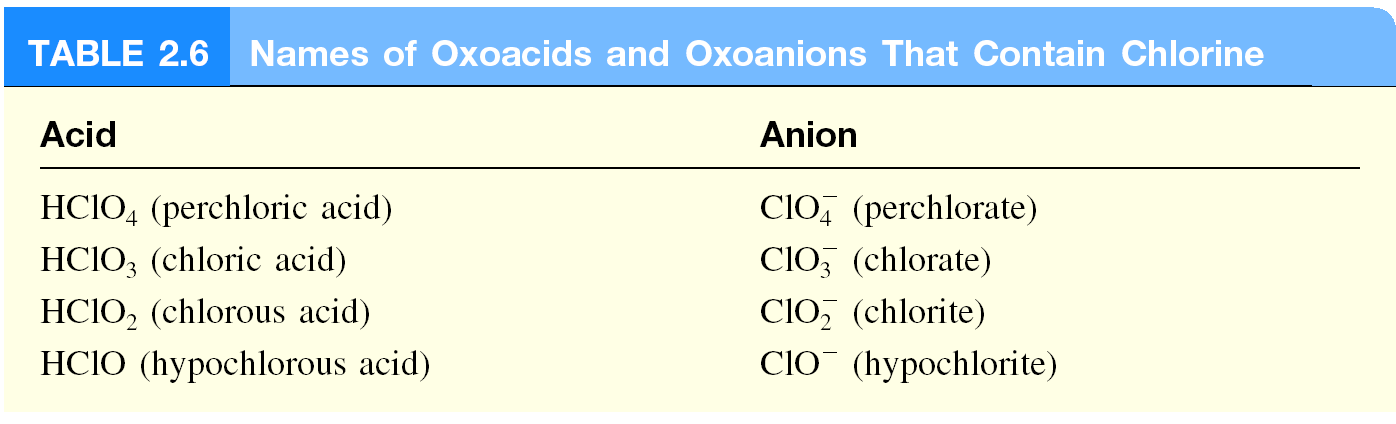 33
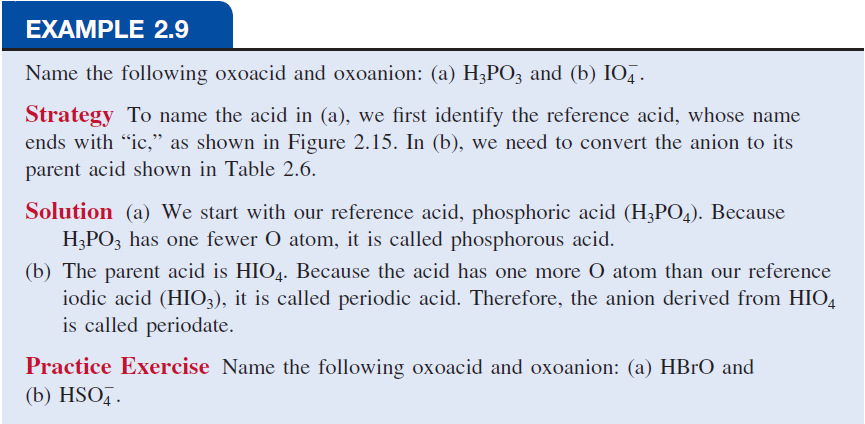 34
sodium hydroxide
NaOH
potassium hydroxide
KOH
Ba(OH)2
barium hydroxide
A base can be defined as a substance that yields 
hydroxide ions (OH-) when dissolved in water.
35
CuSO4
CuSO4•5H2O
Hydrates are compounds that have a specific number of water molecules attached to them.
barium chloride dihydrate
BaCl2•2H2O
lithium chloride monohydrate
LiCl•H2O
MgSO4•7H2O
magnesium sulfate heptahydrate
Sr(NO3)2 •4H2O
strontium nitrate tetrahydrate
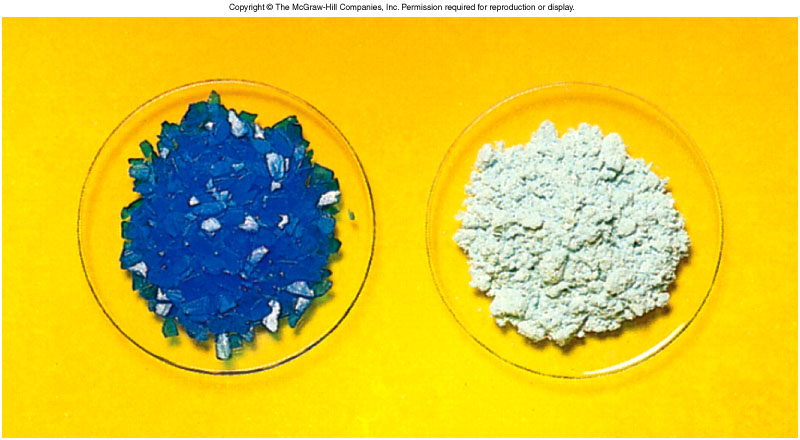 36
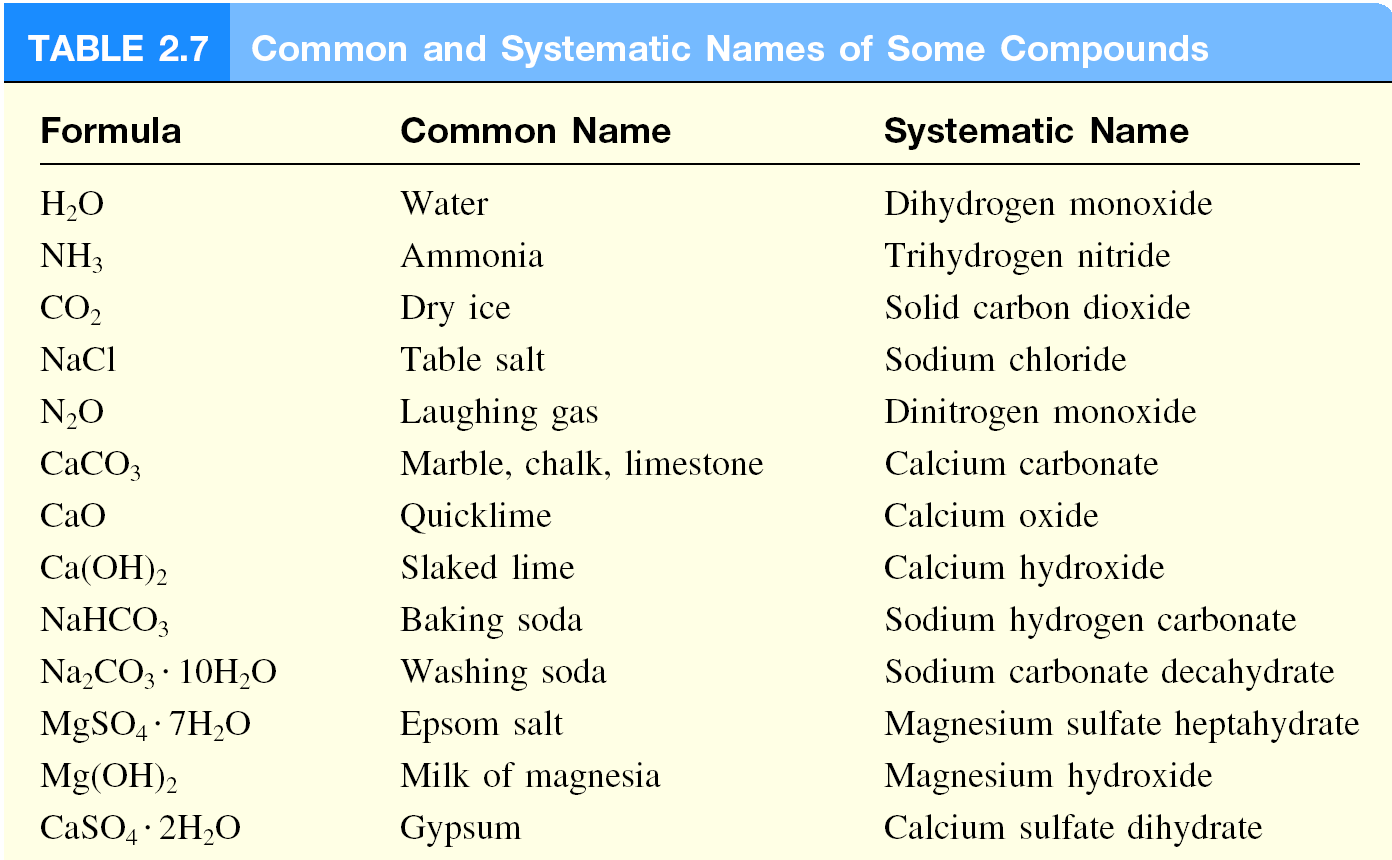 37